Welcome Parents  مرحبا بأولياء الأمور
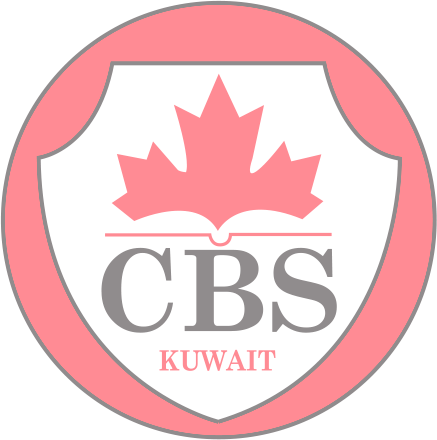 CBS 2019-2020
CBS Mission Statement
At the Canadian Bilingual School we promote a respectful, safe and supportive environment encouraging high expectations and academic success for all our students.
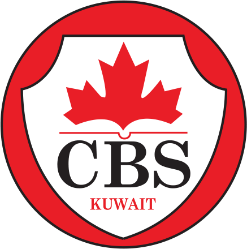 رسالة المدرسة الكندية ثنائية اللغة
في المدرسة الكندية ثنائية اللغة نقوم بتوفير بيئة محترمة وآمنة وداعمة، تقوم بالعمل على التشجيع لتحقيق أسمى التوقعات والنجاح الأكاديمي.
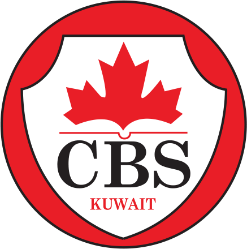 فريق عمل المدرسة الكندية ثنائية اللغة
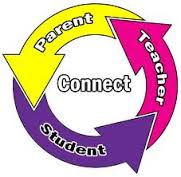 الصور
CBS School Improvement Plan
Balanced literacy instruction – guided, shared and independent reading and writing 

Continuous monitoring of student learning using effective assessments and feedback (running records, DRA)

High yield strategies used to support student language development

Increased training for all educational staff  (professional development)

Staff teams work collaboratively to review student information and plan for improved student learning

An emphasis on high levels of achievement in Language and Math

Extra-curricular programs and school events are planned to support school spirit and caring school community 

Students and parents are engaged, welcomed and respected as valued partners in student learning
خطة التطوير الخاصة بالمدرسة الكندية ثنائية اللغة
تعليم القراءة والكتابة بصورة متوازنة – القراءة والكتابة الموجهة والمشتركة والمستقلة
المتابعة المستمرة لعملية تعلم الطالب بإستخدام التقييمات الفعالة والتغذية الراجعة (التقارير المتتابعة، تقييمات القراءة التطويرية،
استخدام إستراتيجيات ذو تحصيل كبير لدعم التطور اللغوي لدى الطالب
زيادة التدريب لجميع أعضاء هيئة التدريس (التطوير المهني)
قيام الموظفين بالعمل معا وبصورة جماعية لتفقد المعلومات الطلابية والتخطيط لتطوير عملية تعلم الطلاب
التأكيد والتركيز على تحقيق مستويات عالية من الإنجاز والتحصيل العلمي في اللغة والرياضيات
التخطيط والإعداد للبرامج اللاصفية والفعاليات المدرسية وذلك بهدف دعم الروح المدرسية والإهتمام بالمجتمع المدرسي
إحترام والترحيب بمشاركة الطلاب وأولياء الأمور في عملية تعلم الطلاب كونهم شركاء ذو موضع تقدير واحترام
Our Parent community
The Canadian Bilingual School is fortunate to have a supportive and friendly parent community. We appreciate your support for our efforts to provide educational opportunities for your child to reach their full potential. A collaborative working relationship between parents, faculty and administrators enhances the experiences and education of all children at CBS.   	CBS is committed to providing a safe, inclusive and welcoming environment where all members of the community treat one another with dignity and mutual respect.
أولياء الأمور بالمدرسة الكندية ثنائية اللغة
تعد المدرسة الكندية ثنائية اللغة محظوظة كونها لديها مجتمع أولياء أمور يتسم بالدعم والود. ونحن نقدر دعمكم لجهودنا الرامية إلى توفير فرص تعليمية لأبنائكم للوصول بهم إلى تحقيق أقصى إمكانياتهم. كما أن علاقة العمل التعاوني بين أولياء الأمور وأعضاء هيئة التدريس والإداريين من شأنها تعزيز وتطوير الخبرات والتعليم لجميع طلابنا بالمدرسة الكندية ثنائية اللغة.

وتلتزم المدرسة الكندية ثنائية اللغة بتوفير بيئة آمنة وشاملة ومرحبة حيث يقوم جميع أفراد المجتمع المدرسي بمعاملة بعضهم البعض بالإحترام والتقدير المتبادل.
All members of the CBS School Community are expected to:
Respect the caring ethos of the School by conducting themselves in a respectful and orderly manner whenever on the School campus or when representing the School off-campus.

Treat all members of the community with respect by using appropriate language and a dignified tone when speaking with others.

Support and help your child to observe all school regulations, rules and expectations.

Communicate appropriately with your child’s teacher (communication book, email, phone calls, appointments made at the ES office, contacting the E.S. office to meet with teachers at a time they are available)
Schedule to meet teachers or faculty members outside of class hours to avoid disruption of regular classroom activities. Parents are not to enter or interrupt classes during the instructional day. 

Correct any child in your care if their actions could lead to conflict, aggressive or unsafe behaviour. Work cooperatively with the school Social Workers, Teaching staff and Administrative staff to resolve any conflicts or concerns in a respectful manner. 

Respect the policies and processes of the school. 

Ensure your child follows the rules and polices of the school in regard to behavior, coming to school on time, reporting of absences, following the school dress code and completing class work and assignments.
من المفترض قيام جميع أفراد المجتمع المدرسي بالمدرسة الكندية ثنائية اللغة بما يلي: 

احترام روح الجماعة لرعاية المدرسة من خلال التصرف بطريقة محترمة ومنظمة عند التواجد في الحرم المدرس أو عندما تمثل المدرسة خارج الحرم المدرسي.

التعامل مع جميع أفراد المجتمع المدرسي باستخدام اللغة المناسبة عند الحديث مع الآخرين.

دعم ومساعدة طفلك على الإلتزام بجميع اللوائح والقوانين والتوقعات المدرسية.

التواصل بشكل مناسب مع معلم طفلك (من خلال كراسة التواصل والبريد الإلكتروني والمكالمات الهاتفية والمواعيد التي تتم في مكتب المدرسة الإبتدائية والاتصال بمكتب المدرسة الابتدائية لمقابلة المعلمين في الأوقات المتاحين فيها)
تحديد موعد لمقابلة المعلمين أو أعضاء هيئة التدريس خارج ساعات العمل في الفصل لتجنب تعطل وتوقف الأنشطة الصفية اليومية. على أولياء الامور عدم الدخول أو مقاطعة الصفوف خلال اليوم التعليمي.

فم بتصحيح أي طفل تحت رعايتك في حال كون أفعاله يمكن أن تؤدي إلى صراع أو عدوانية أو سلوك غير آمن. عليك بالعمل بشكل متعاون مع الأخصائيين الاجتماعيين في المدرسة وأعضاء هيئة التدريس والموظفين الإداريين فيها لحل أي نزاعات أو مخاوف بطريقة محترمة.

احترام سياسات وإجراءات المدرسة

التأكد من قيام طفلك بإتباع قواعد وسياسات المدرسة فيما يتعلق بالسلوك والحضور إلى المدرسة في الوقت المحدد والإبلاغ عن الغياب وإتباع الزي المدرسي واتمام الأعمال الفصلية والواجبات.
School Timing
6:45 am    -     Small gate at the front entrance opens. 
( Students who arrive early are requested to go to the ‘Before School Program’ in Portable 5A )
7:15 am	-     Gate 4 opens for students ( parents not allowed )
7:30 am	-     Morning announcements
7:30 am	-     School starts – instructional time begins
7:31 am	-     Late slips are handed out/ students go to their classrooms
1:00 pm	-     JK and SK students are dismissed.
2:30 pm	-     Grade 1 to Grade 12 dismissal.
2:45 pm	-     After-School Clubs begin.
3:30 pm	-     After-School Clubs end / parent pick-up
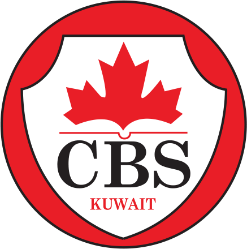 مواعيد المدرسة
06:45 صباحا	- 	يتم فتح البوابة الصغيرة في المدخل الأمامي. 
من يصل من الطلاب مبكراً عليه التوجه إلى الحجرة 5A لحضور « برنامج ماقبل المدرسة».
07:15 صباحا	- 	يتم فتح البوابة رقم 4 للطلاب / لا يسمح لأولياء الأمور بالدخول.
07:30 صباحا	- 	الإذاعة المدرسية.
07:30 صباحا	- 	بداية اليوم الدراسي – بداية الحصص المدرسية
07:31 صباحا	- 	إصدار شارات التأخير / توجه الطلاب للصفوف المدرسية
01:00 ظهرا	- 	موعد انصراف طلاب أولى روضة وثانية روضة
02:30 ظهرا	- 	 موعد انصراف طلاب المراحل من الصف الأول وحتى الصف الثاني عشر
02:45 ظهرا	- 	بداية أندية بعد اليوم المدرسي
03:30 ظهرا	- 	نهاية موعد أندية بعد اليوم المدرسي / اصطحاب أولياء الأمور للطلاب
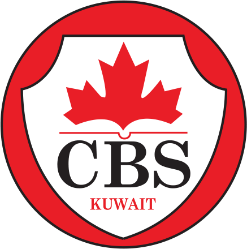 How can you support your child?كيف يمكنكم القيام بمساعدة ودعم أبنائكم؟
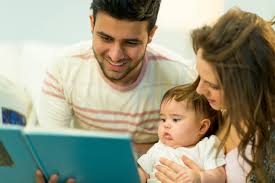 How you can support your Child:
Make sure your child comes to school on time every day. Help them to start the day off well (well rested, healthy breakfast, healthy lunch packed) 

Look at books with your child, read to them and have them read to you. Ask about their favourite books. 

Ask your child about their day at school. What did they learn. What excited them? 

Limit screen time – television, iPad and computers. Encourage play and physical activities.
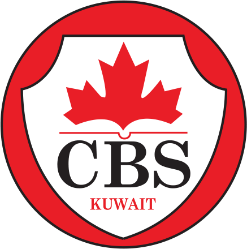 كيف يمكنكم القيام بمساعدة و دعم أبنائكم:
التأكد من حضور أبنائكم إلى المدرسة في الموعد المحدد كل يوم والقيام بمساعدتهم على بدء يومهم الدراسي بكل نشاط (الحصول على قسط كاف من الراحة، إعداد وجبة فطور صحي، إعداد وجبة غداء صحية).
القيام بتصفح الكتب مع أبنائكم وقرائتها لهم وجعلهم يقومون بقرائتها لكم. أسالهم عن أي الكتب التي يفضلونها.
القيام بسؤال أبنائكم عن يومهم الدراسي وما الذي تعلموه فيه وما الذي أثار حماسهم؟
الحد من إستخدام الأجهزة الإلكترونية – كالتلفزيون والآيباد والحاسب الألي وحثهم على اللعب والأنشطة البدنية.
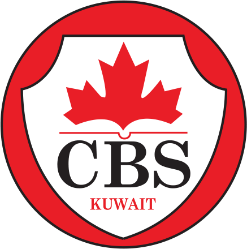 Make Every Day Count!

Students need to build the habit of coming to school on time and every day. When students arrive late or are absent they miss out on important learning .

When students are absent or late they get behind and find it difficult to catch up. They don’t feel good about school because they become confused with what is going on in the classroom.

 Attendance matters as early as kindergarten. Studies show many children who miss too many days in kindergarten and first grade can struggle academically in later years. They have difficulty in reading and language skills. 

Kindergarten is a great time to start building a habit of good attendance. In Kindergarten the foundation is layed for reading and language skills.
أجعل كل يوم ذو أهمية!
يحتاج الطلاب لتبني عادة الحضور إلى المدرسة كل يوم وفي الوقت المحدد. عند وصول الطلاب في وقت متأخر أو في حال غيابهم فإنهم يفقدون دروس هامة.
عندما يغيب الطلاب أو يصلون المدرسة متأخرين، فإنهم يتأخرون في التعليم ويجدون صعوبة في اللحاق بالركب. إنهم لا يشعرون بالرضا عن المدرسة لأنهم أصبحوا في حيرة وارتباك فيما يتعلق بما يجري داخل الفصول المدرسية. 
يعد الحضور أمراً مهما حتى في المراحل المبكرة وخاصة مرحلة الروضة. تشير الدراسات إلى أن العديد من الأطفال الذين يفتقدون الكثير من الأيام في مرحلة الروضة وفي الصف الأول يواجهون صعوبات دراسية في السنوات اللاحقة. حيث انهم يواجهون صعوبة في القراءة والمهارات اللغوية.
تمثل مرحلة الروضة فرصة عظيمة للمساعدة في بناء  عادة الحضور الجيد. إن أساس مرحلة الروضة يتمثل في القراءة والمهارات اللغوية.
Help your child connect the learning from one day to the nextساعد طفلك على ربط ما تعلمه في يوم ما بما سيتعمله في اليوم التالي
CBS School Rules
Model the school character skills. 
Listen to and show respect to all staff.
Keep hands, feet and objects to yourself. Students will not push, hit, or use aggressive behavior towards others.
Do not swear or use abusive/offensive language toward others.
Treat others with respect and dignity.
Be responsible for your actions and behaviours.
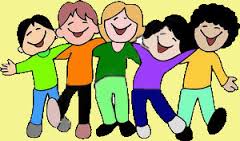 القواعد الخاصة بالمدرسة الكندية ثنائية اللغة
الإحتذاء بمهارات الشخصية الخاصة بالمدرسة.
الإستماع إلى واظهار الإحترام لجميع الموظفين.
الإحتفاظ بيديك وقدمك وأشيائك لنفسك. لا يقوم الطلاب بدفع أو ضرب أو إستخدام أي سلوك عنيف أو عدواني تجاه الآخرين.
عدم إستخدام أي ألفاظ مسيئة أو لغة هجومية مع الآخرين.
معاملة الآخرين بكل احترام ووقار.
تحمل مسئولية أفعالك وتصرفاتك.
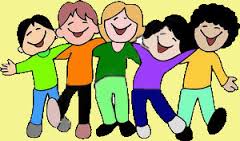 Learn to Readتعلم لكي تقرأ
Read to Learnاقرأ لكي تتعلم
RED  - Read Every Dayاقرأ كل يوم
Read Every Day starts Oct-3rd
Information coming soon
Encourage your child to read every day
Volunteer to read your favourite story book to your child’s class
تبدأ مبادرة اقرأ كل يوم في الثالث من أكتوبر
ستتوافر المعلومات عن المبادرة قريبا
قم بتشجيع طفلك على القراءة يوميا
تطوع لكي تقوم بقراءة القصة المفضلة لديك داخل الصف الخاص بطفلك
Thank you
شكرا لكم
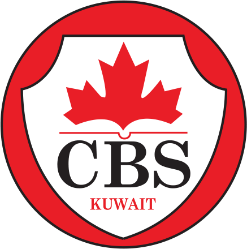